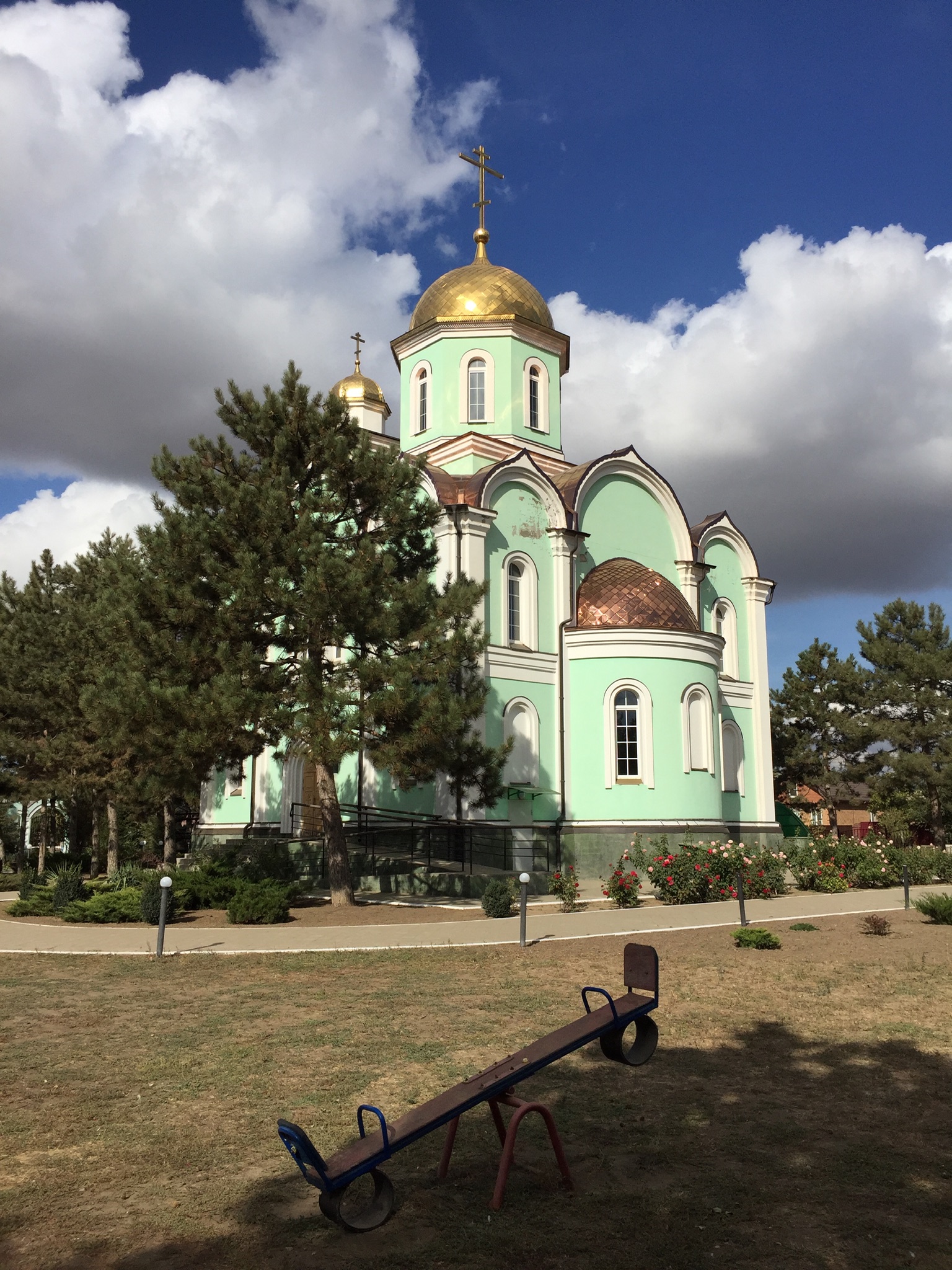 Бюджет для граждан
Отчет об исполнении  бюджета Пешковского сельского поселения Азовского района за 2022 год
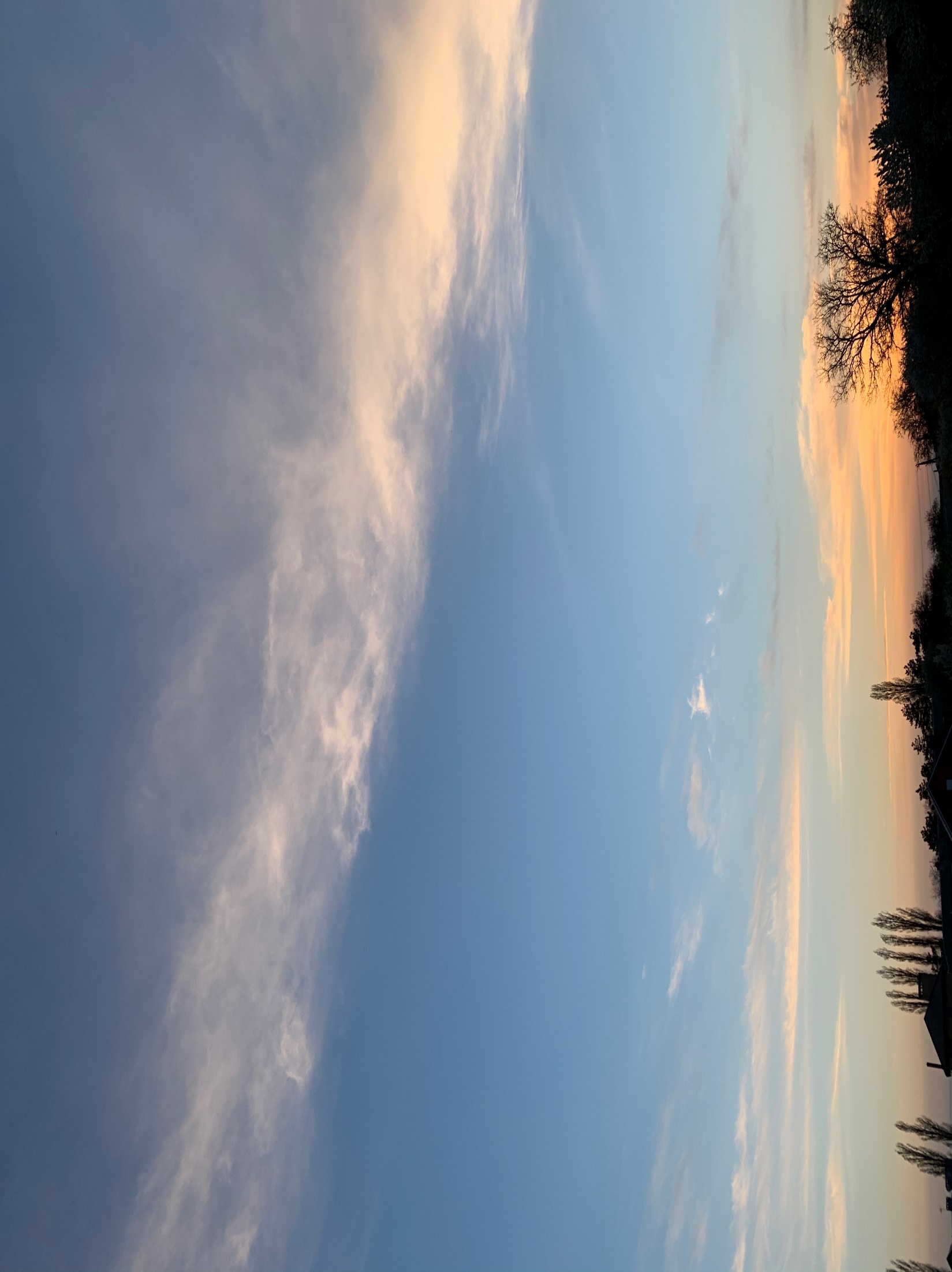 Уважаемые жители Пешковского сельского поселения!
Представляем Вашему вниманию Отчет об исполнении  бюджета Пешковского сельского поселения Азовского района за 2022 год.
        Бюджет для граждан нацелен на получение обратной связи от жителей поселения, которых волнуют проблемы муниципальных финансов. Надеемся, что представление бюджета в понятной для жителей форме повысит уровень общественного участия граждан в бюджетном процессе.
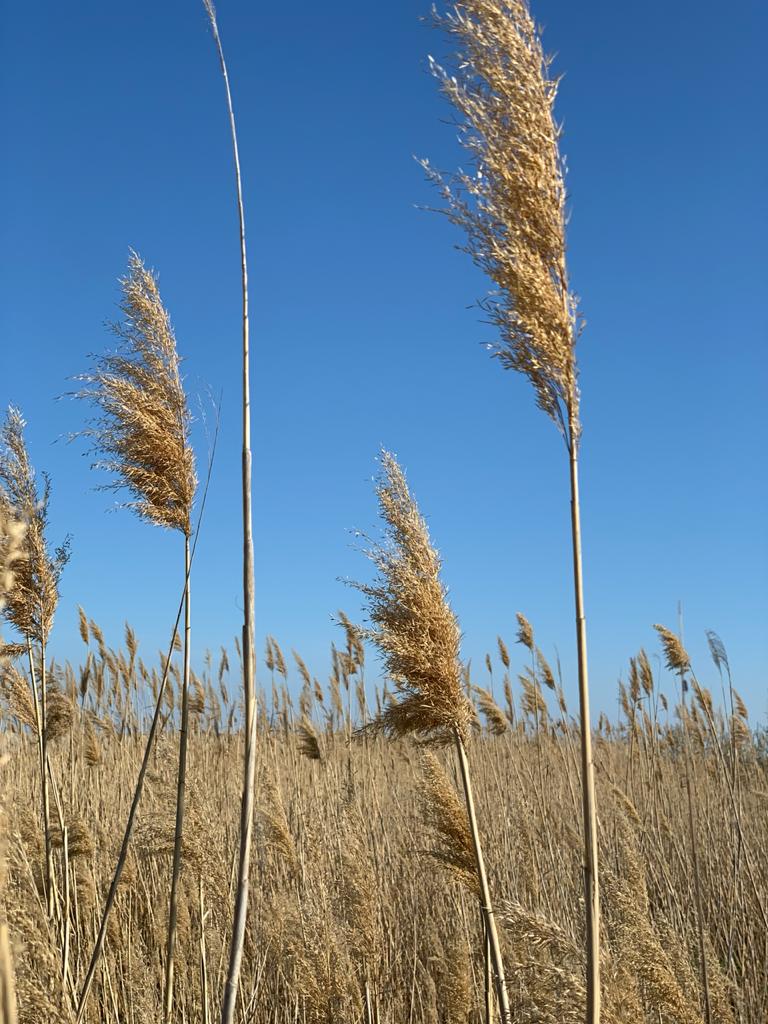 ОСНОВНЫЕ ПАРАМЕТРЫ ИСПОЛНЕНИЯ  БЮДЖЕТА ПЕШКОВСКОГО СЕЛЬСКОГО ПОСЕЛЕНИЯ ЗА 2022 ГОД (ТЫС.РУБ.)
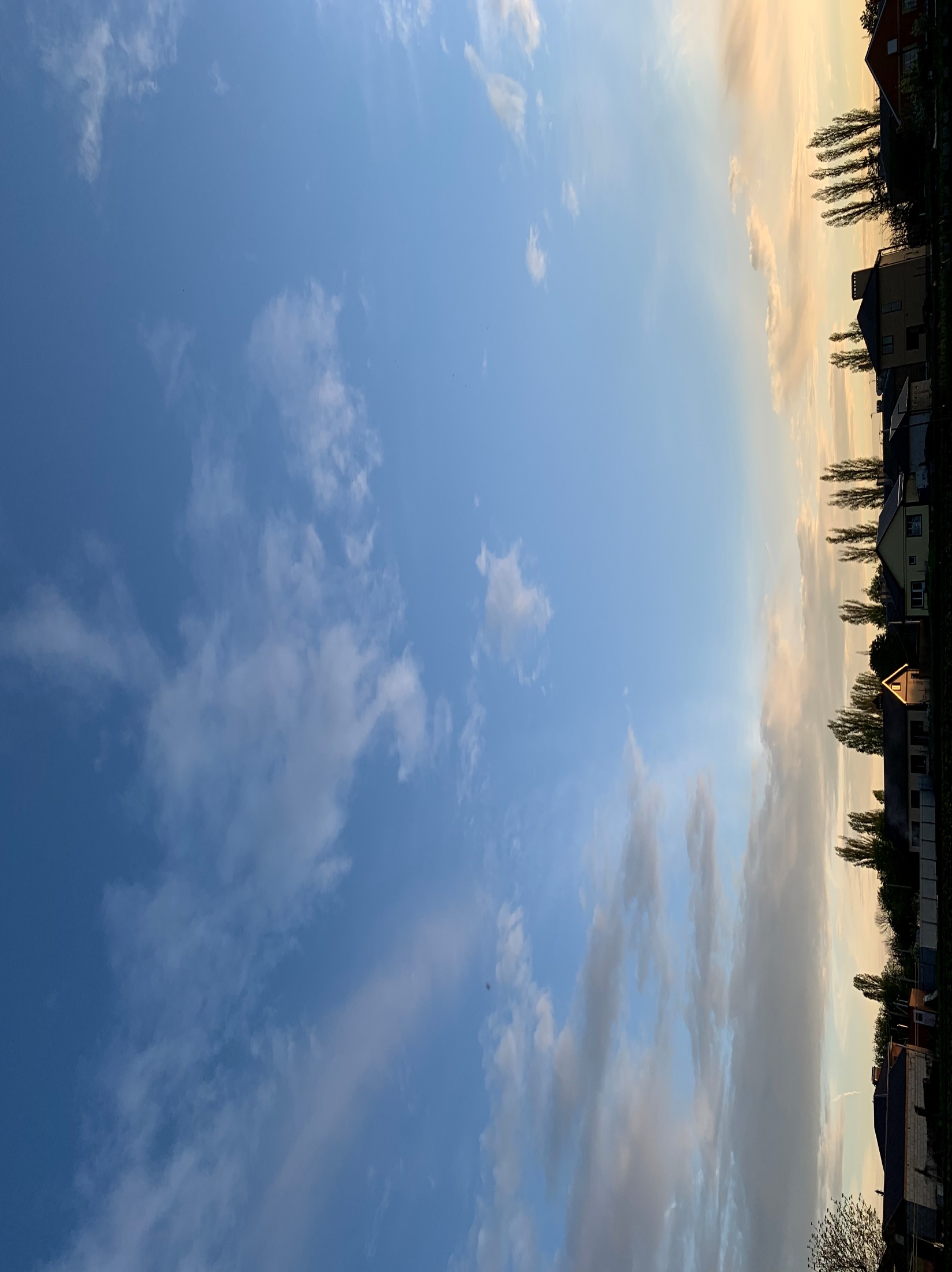 ИСПОЛНЕНИЕ БЮДЖЕТА ПЕШКОВСКОГО СЕЛЬСКОГО ПОСЕЛЕНИЯ ЗА 2022 ГОД ПО ДОХОДАМ (ТЫС.РУБ.)
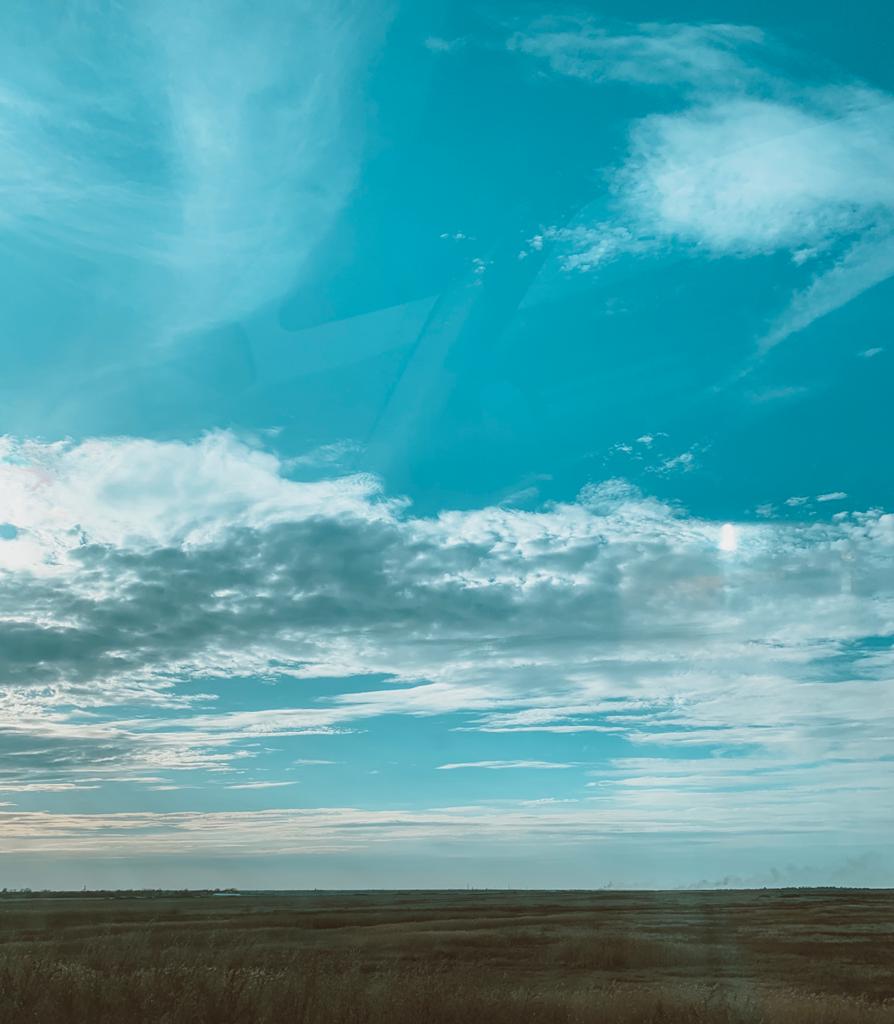 СТРУКТУРА И ОБЪЕМ НАЛОГОВЫХ И НЕНАЛОГОВЫХ ДОХОДОВ БЮДЖЕТА ПЕШКОВСКОГО СЕЛЬСКОГО ПОСЕЛЕНИЯ ЗА 2022 ГОД (ТЫС.РУБ.)
*Анализ исполнения собственных доходов бюджета поселения за 2022 год свидетельствует  о том, что план по указанным доходам   перевыполнен   на сумму  4921,2тыс. руб.
СТРУКТУРА И ОБЪЕМ БЕЗВОЗМЕЗДНЫХ ПОСТУПЛЕНИЙ (ТЫС.РУБ.)
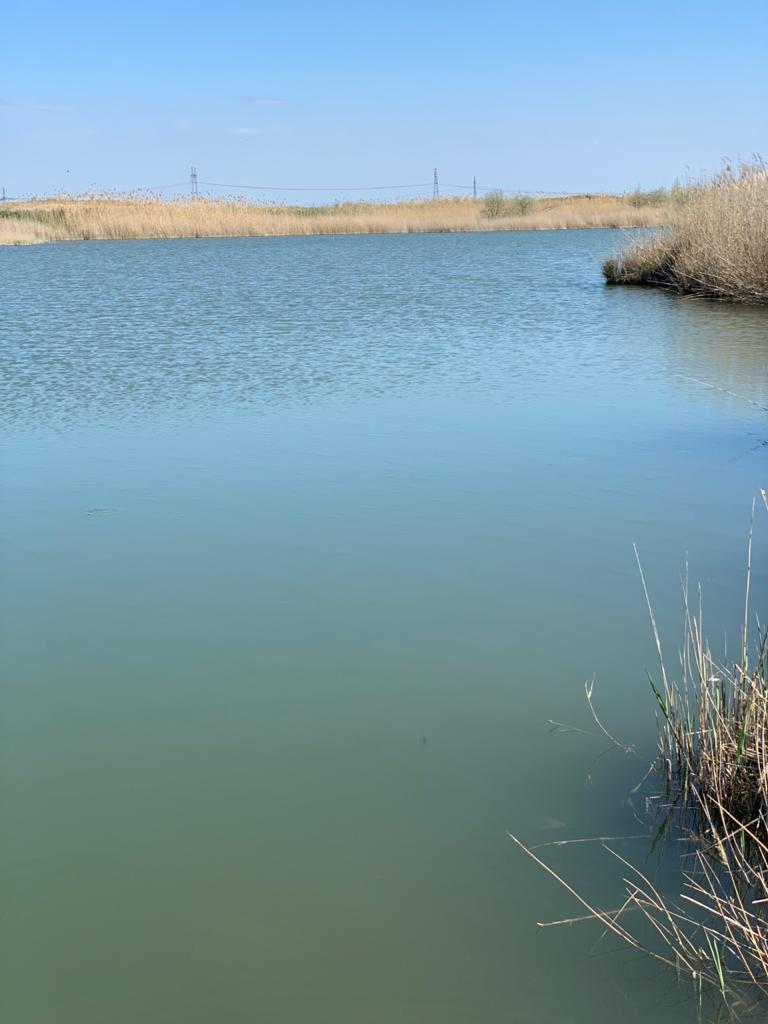 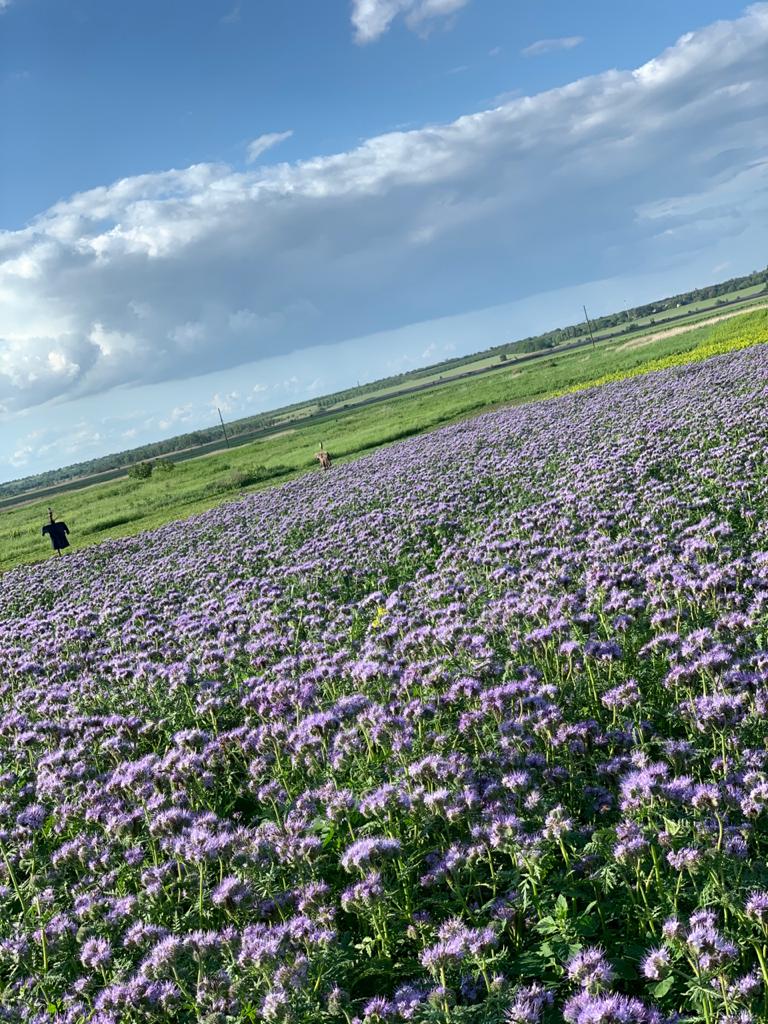 ИСПОЛНЕНИЕ БЮДЖЕТА ПЕШКОВСКОГО СЕЛЬСКОГО ПОСЕЛЕНИЯ ЗА 2022 ГОД ПО РАСХОДАМ (ТЫС.РУБ.)
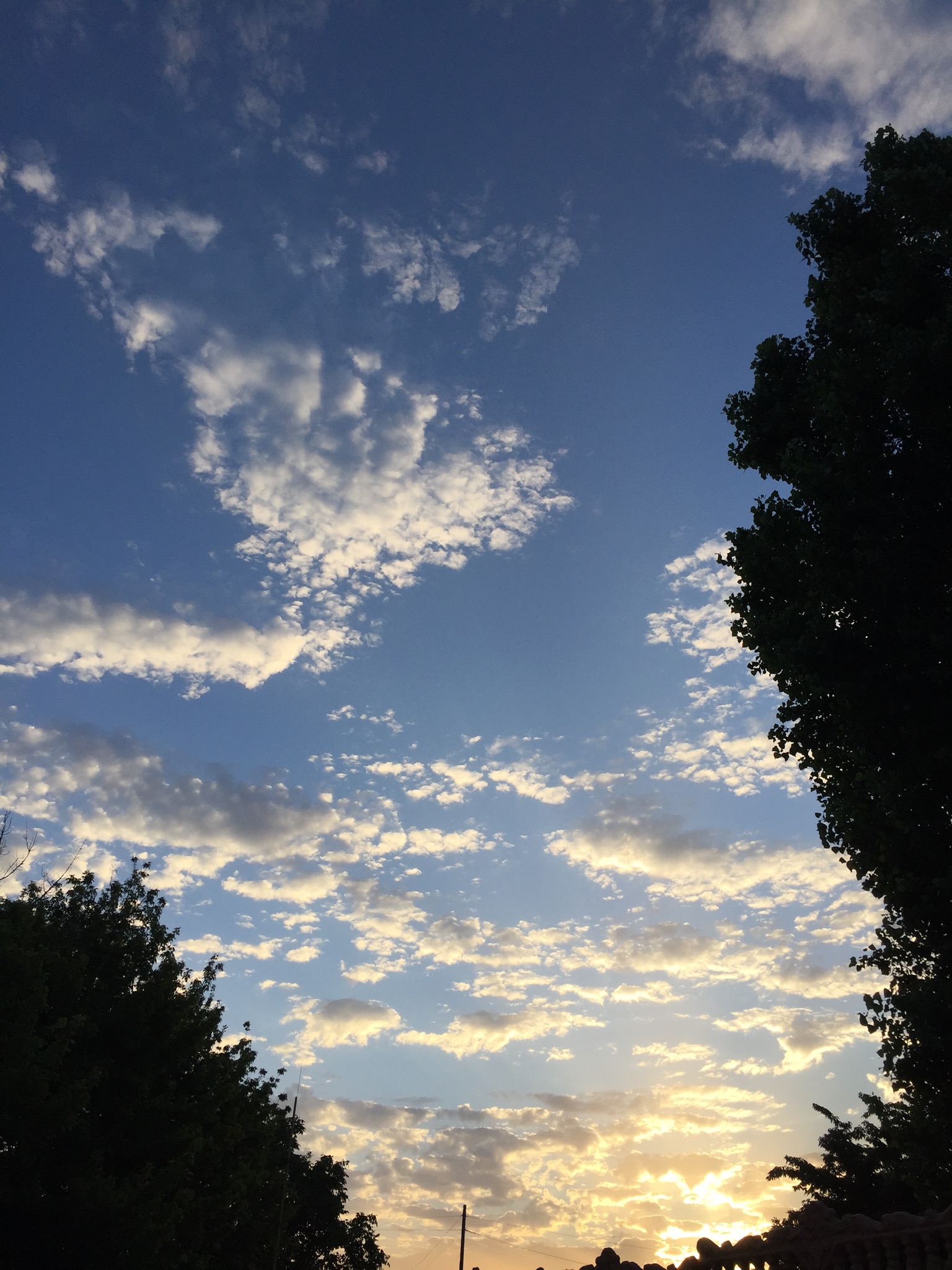 СТРУКТУРА И ОБЪЕМ РАСХОДОВ БЮДЖЕТА ПЕШКОВСКОГО СЕЛЬСКОГО ПОСЕЛЕНИЯ ЗА 2022 (ТЫС.РУБ.)
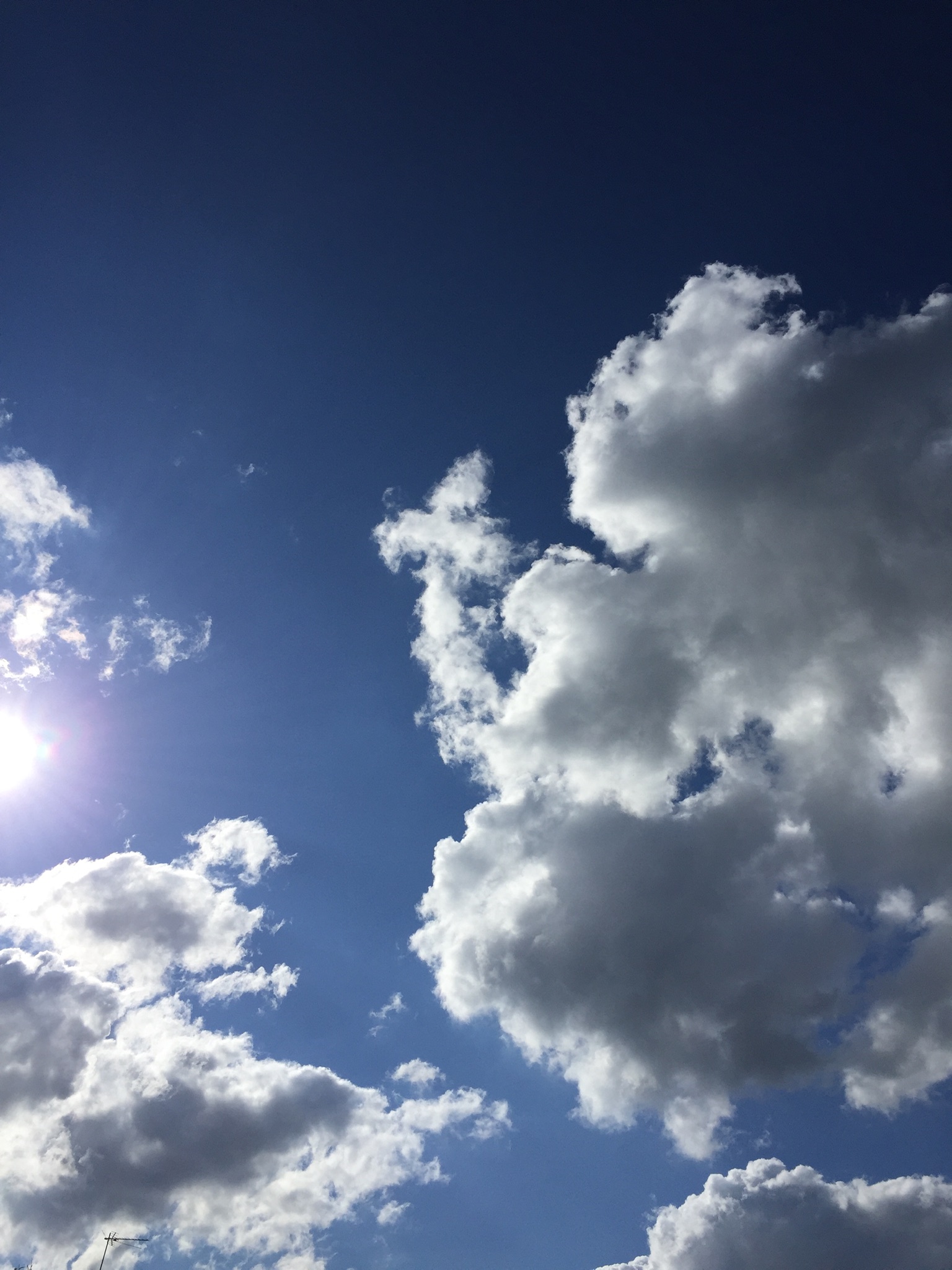 РАСХОДЫ БЮДЖЕТА ПЕШКОВСКОГО СЕЛЬСКОГО ПОСЕЛЕНИЯ В РАМКАХ МУНИЦИПАЛЬНЫХ  ЦЕЛЕВЫХ ПРОГРАММ ЗА 2022 ГОД (РУБ.)
РАСХОДЫ БЮДЖЕТА ПЕШКОВСКОГО СЕЛЬСКОГО ПОСЕЛЕНИЯ В РАМКАХ МУНИЦИПАЛЬНЫХ ЦЕЛЕВЫХ ПРОГРАММ (ПРОДОЛЖЕНИЕ)
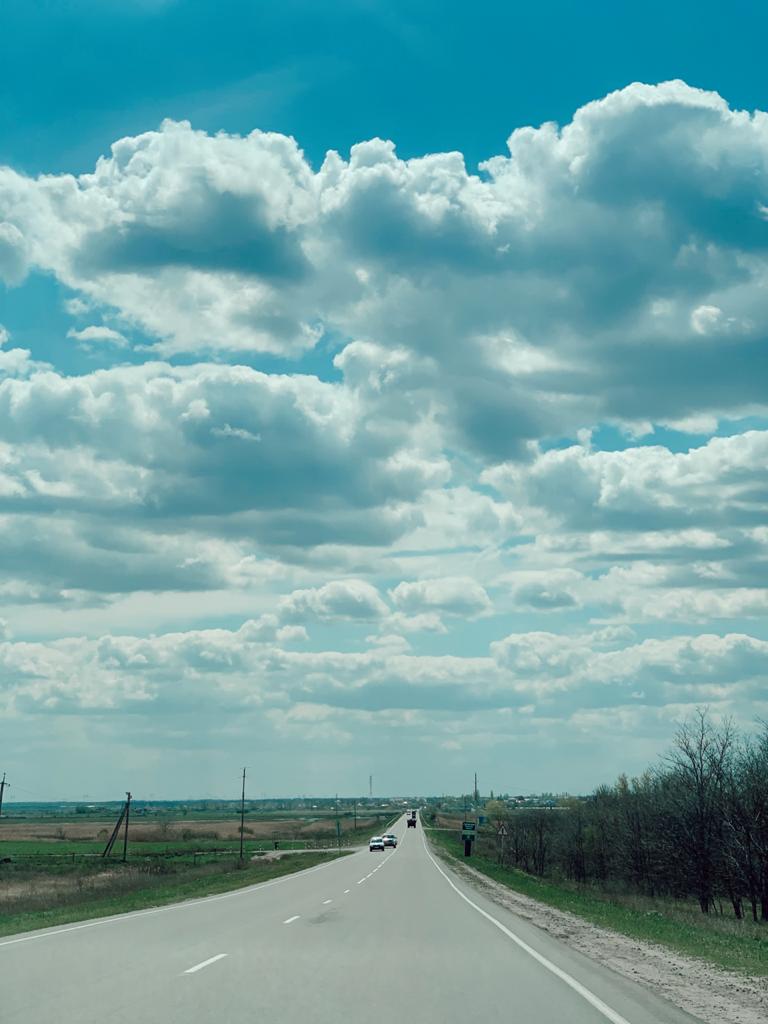 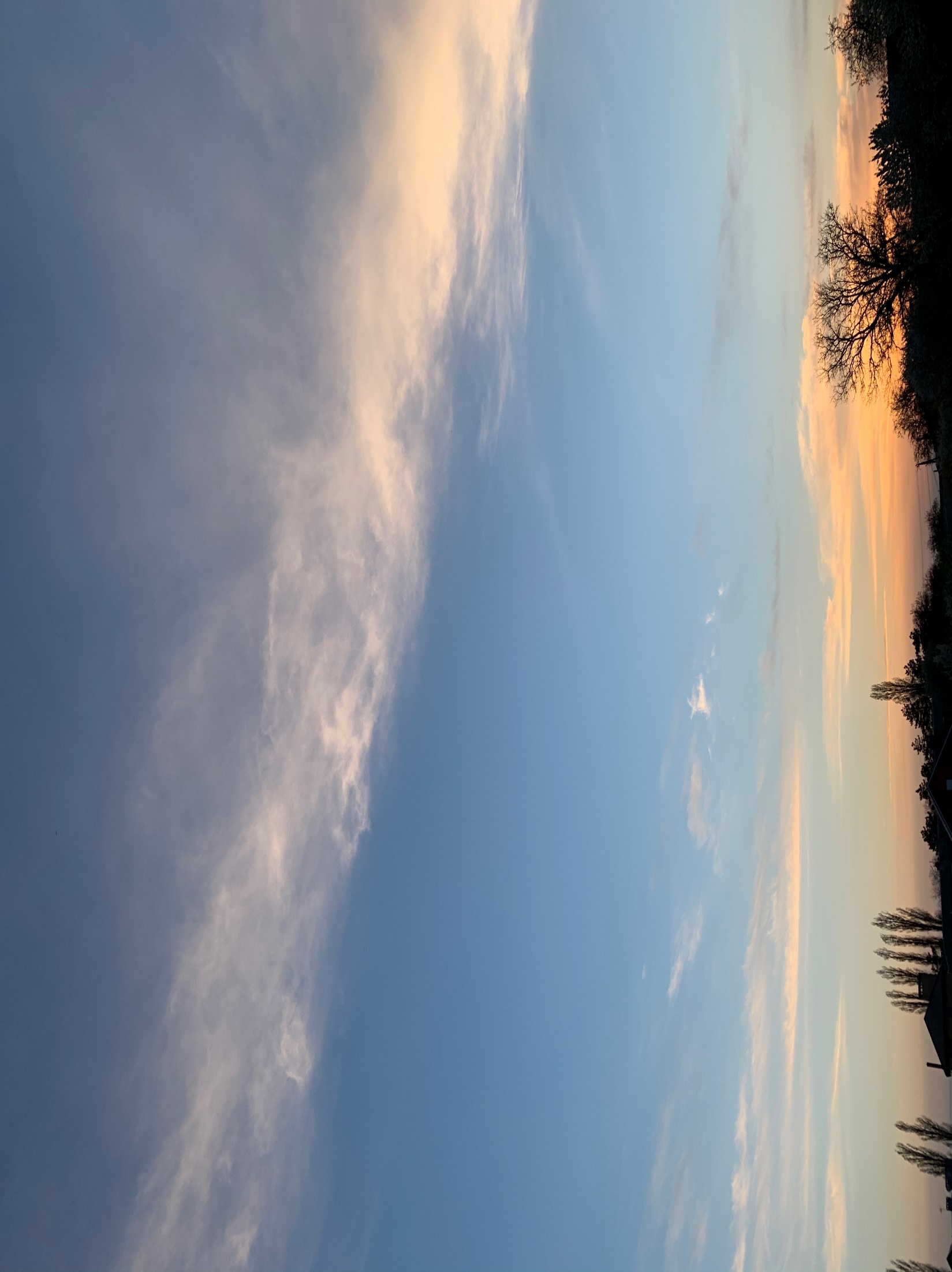 Спасибо за внимание!
Администрация Пешковского сельского поселения
Телефон: 8 (86342) 3-01-11
Адрес: 346760, Ростовская область, Азовский район, с.Пешково, пер. 
Октябрьский, 22, E-mail: sp01016@donpac.ru